CS 61C: Great Ideas in Computer Architecture Lecture 2: Numbers & C Language
Krste Asanović & Randy Katz
http://inst.eecs.berkeley.edu/~cs61c
Agenda
Numbers wrap-up
This is not on the exam!
Break
C Primer
Administrivia, Break
C Type declarations
And in Conclusion, …
CS 61c
Lecture 2: C Programming Language
2
Recap: Binary Number Conversion
Binary  Decimal
Decimal  Binary
1001010two = ?ten
74ten = ?two
8/29/17
Fall 2017 - Lecture #1
3
[Speaker Notes: Computers work with binary numbers.
Digits are only 0 or 1. Not 0 … 9, like in decimal. 
Since we work close to the hardware, we occasionally deal with binary numbers.

Frequently we want to convert between decimal and binary. Many ways to do this. Here I show you a simple approach. If you are familiar with something else, use that.

B->D
Binary number goes in left column. LSB at the top.
Determine decimal value of each digit.
Sum up the individual values.

D->B
Start with decimal value. 
Binary digit is 1 if decimal is odd, 0 otherwise.
Divide by 10, ignore fraction. Repeat down to 1.
Collect binary digits. MSB is at bottom.]
Signed Integer Representation
How to represent -5?
Sign & magnitude (8-bit example):


Rules for addition, a + b:
If (a>0 and b>0): add b to a
If (a>0 and b<0): subtract b from a
…
+0, -0  are they equal? If so, comparator must handle special case! (If not equal???)
Cumbersome
”Complicated” hardware: reduced speed / increased power
Is there a better way?
8/29/17
Fall 2017 - Lecture #1
4
[Speaker Notes: Familiar decimal notation: just prepend minus sign to signify negative value.
It’s like an extra bit reserved to indicating the sign.
No change to magnitude.

Could do the same with binary numbers.
Unfortunately the result is a nightmare:
rules of addition depend on signs of operands
two representations for zero: + and minus. Cannot just compare bits to determine equality!

It’s possible to build computers that use signed-magnitude integers.
But this adds complexity to the hardware doing arithmetic.
Just like programmer hates slow algorithms, computer architect hates slow hardware.
Complexity reduces speed (maximum frequency at which operations can be performed). Or increases power dissipation. And size. And cost.

Fortunately there is a better way!]
Going backwards by going forwards
How to add -1 to a four-bit number?
0111two    =  7ten
????two +  = -1ten
0110two     =  6ten
8/29/17
Fall 2017 - Lecture #1
5
Going backwards by going forwards
Add 10000two and throw away fifth bit, result unchanged
Result wraps around to same value
0111two    =  7ten
10000two +  = 16ten
10111two     =  7ten+16ten
 0111two     =  7ten
8/29/17
Fall 2017 - Lecture #1
6
Going backwards by going forwards
Add (10000two – 1two = 01111two) and throw away fifth bit
One less than original value
0111two    =      7ten
01111two +  = 16 - 1ten
10110two     =  16 + 6ten
 0110two     =       6ten
8/29/17
Fall 2017 - Lecture #1
7
4-bit Example
Decimal
Binary
Map negative  positive numbers
Example for N=4-bit:     -3  24 – 3 = 13
“Two’s complement”
No special rules for adding positive and negative numbers
Extra bit is ignored as doesn’t fit in 4 bits.
+ 24 = 16
8/29/17
8
Two’s Complement (8-bit example)
+0
+256
Most-significant bit (MSB) equals sign when interpreted as a signed number
8/29/17
Fall 2017 - Lecture #1
9
Signed versus Unsigned Binary Numbers
Both are stored as a collection of bits
The same set of bits can be used to represent a signed number or an unsigned number (or a string, or a picture, or a….)
It’s up to the operation interpreting the bits
1101two   = +13ten (as an unsigned number)
1101two   = -3ten     (as a signed number)
1101two   = orange (as a color)
1101two   = cat       (as a type of animal)
1101two   = whatever you want it to mean…
8/29/17
Fall 2017 - Lecture #1
10
Unary Negation (Two’s Complement)4-bit Example (-8ten … +7ten)
Brute Force & Tedious
Clever & Elegant
”largest” 4-bit number + 1
16ten
10000two
15ten
01111two
-     3ten
-   0011two
-     3ten
-   0011two
13ten
1101two
invert
12ten
1100two
+    1ten
+   0001two
16ten
10000two
13ten
1101two
-   13ten
-   1101two
3ten
0011two
8/29/17
Fall 2017 - Lecture #1
11
[Speaker Notes: How do we determine the bit pattern of a negative number?
We cannot just flip the MSB!

Turns out it’s very simple.
To go from unsigned to signed, we had to add 2^N. For signed to two’s complement, we subtract from 2^N. Here N=4, hence we subtract from 16.

Of course we can do it also convert the negative two’s complement number back to the corresponding positive value. And get what we started from.

The subtraction is tedious: since all but the MSB are 0, we have to do a lot of “borrowing”.

Let’s try something different.
Subtract from 15, 2^N-1. Now all digits are one and the subtraction is trivial. In fact, in binary it’s just an inversion.
Well, that was easy. Only the result was wrong.
But that’s easily fixed by adding the one we missed by subtracting from 15 instead of 16.
Adding 1 is easy. The result is the same as with the brute force method.

If you build a computer, which approach do you use?]
Your Turn
What is the decimal value of the following binary 8-bit 2’s complement number?
           1110 0001two
8/29/17
Fall 2017 - Lecture #1
12
[Speaker Notes: -31]
Addition4-bit Example
Unsigned
Signed (Two’s Complement)
3ten
0011two
3ten
0011two
+     4ten
+   0100two
+     4ten
+   0100two
7ten
0111two
7ten
0111two
3ten
0011two
3ten
0011two
+   11ten
+   1011two
+   -5ten
+   1011two
14ten
1110two
-2ten
1110two
No special rules for two’s complement signed addition
8/29/17
Fall 2017 - Lecture #1
13
[Speaker Notes: Now let’s try addition.

Note there are no special rules for negative numbers.
Everything just comes out right.]
Overflow4-bit Example
Unsigned addition
Signed addition (Two’s Complement)
-3ten
1101two
13ten
1101two
+     -2ten
+   1110two
+     14ten
+   1110two
-5ten
1 1011two
27ten
1 1011two
carry-out and overflow
carry-out but no overflow
7ten
0111two
7ten
0111two
+   1ten
+   0001two
+   1ten
+   0001two
8ten
0 1000two
-8ten
0 1000two
no carry-out but overflow
no carry-out and no overflow
Carry-out  Overflow
Carry-out  Overflow
8/29/17
Fall 2017 - Lecture #1
14
[Speaker Notes: With one caveat: since computer numbers have a finite number of bits, 
the results of addition can exceed the maximum number that can be represented.

With only 4 bits, that’s very easy.
Of course, we could just use 8, 16, or even 32 bits to make overflow less likely.
But even with 64 bit numbers, overflow is possible.

Let’s look at a few examples, for signed and unsigned integers. We again stick to just 4 bits to make everything fit on the page and in our heads.

For unsigned numbers it’s easy: the carry-out indicates overflow.

For signed numbers that’s not the case. Actually, it’s not immediately obvious how to detect overflow for addition of two’s complement numbers.]
Addition Overflow Detection4-bit Example
Unsigned addition
Signed addition (Two’s Complement)
Carry-out indicates overflow
Overflow if
Signs of operands are equal
AND
Sign of result differs from sign of operands
No overflow is possible when signs of operands differ
Overflow rules depend on the operation (signed vs unsigned addition)
8/29/17
Fall 2017 - Lecture #1
15
[Speaker Notes: A little more investigation shows that the rules are not really complicated …

But we must remember that they are DIFFERENT for unsigned and signed numbers!
Acceptable tradeoff for making addition simple and fast]
Adding Numbers of Different Bit Widths
Unsigned addition
Zero extension
1101   (4-bit, 13ten)
10100101 + (8-bit, 165ten)
????0010   (8-bit,  ???ten)
00001101   (4-bit, 13ten)
10100101 + (8-bit, 165ten)
10110010   (8-bit,  178ten)
What should we assume for upper four bits of first operand?
Treat as zeros!
“Zero-extension”
8/29/17
Fall 2017 - Lecture #1
16
Adding Signed Numbers of Different Bit Widths
Sign bit
Signed addition
Sign extension
1101   (4-bit, -3ten)
10100101 + (8-bit, -91ten)
????0010   (8-bit,  ???ten)
11111101   (4-bit, -3ten)
10100101 + (8-bit, -91ten)
10100010   (8-bit,  -94ten)
What should we assume for upper four bits of first operand?
Copy sign bit (MSB) of operand into upper bits
If sign is 1, copy 1s, if sign is 0 copy 0s
“Sign-extension”
8/29/17
Fall 2017 - Lecture #1
17
Sign Extension
When is this relevant?
Any time you need a wider version of a narrower operand
 e.g., adding two integers of different widths
8/29/17
Fall 2017 - Lecture #1
18
Your Turn
Which range of decimals can be expressed with a 6-bit two’s complement number?
8/29/17
Fall 2017 - Lecture #1
19
Agenda
Numbers wrap-up
This is not on the exam!
Break
C Primer
Administrivia, Break
C Type declarations
And in Conclusion, …
CS 61c
20
Lecture 2: C Programming Language
HotChips 2017: Brains & Dinosaurs
Top conference introducing new processor chips
CS 61c
21
Lecture 2: C Programming Language
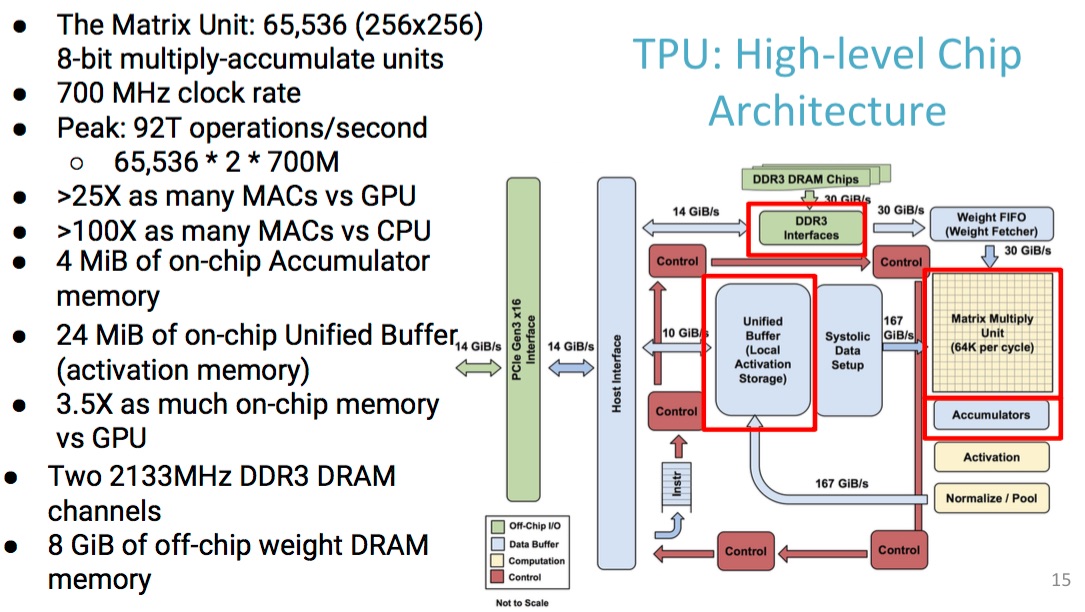 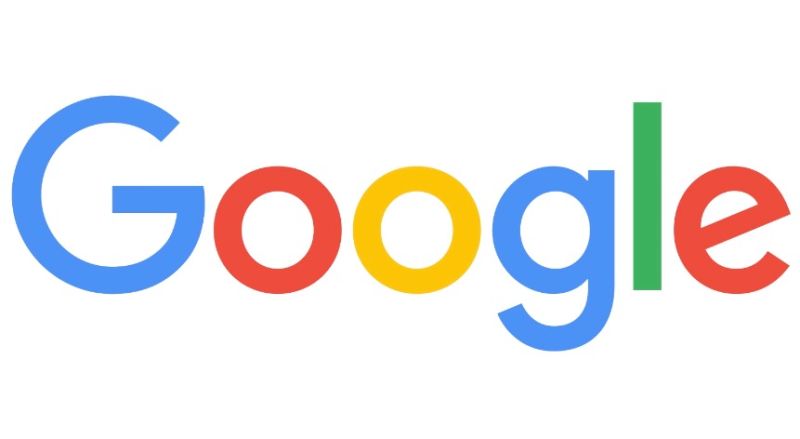 CS 61c
22
Lecture 2: C Programming Language
Z14, IBM Mainframe, 50+ years on
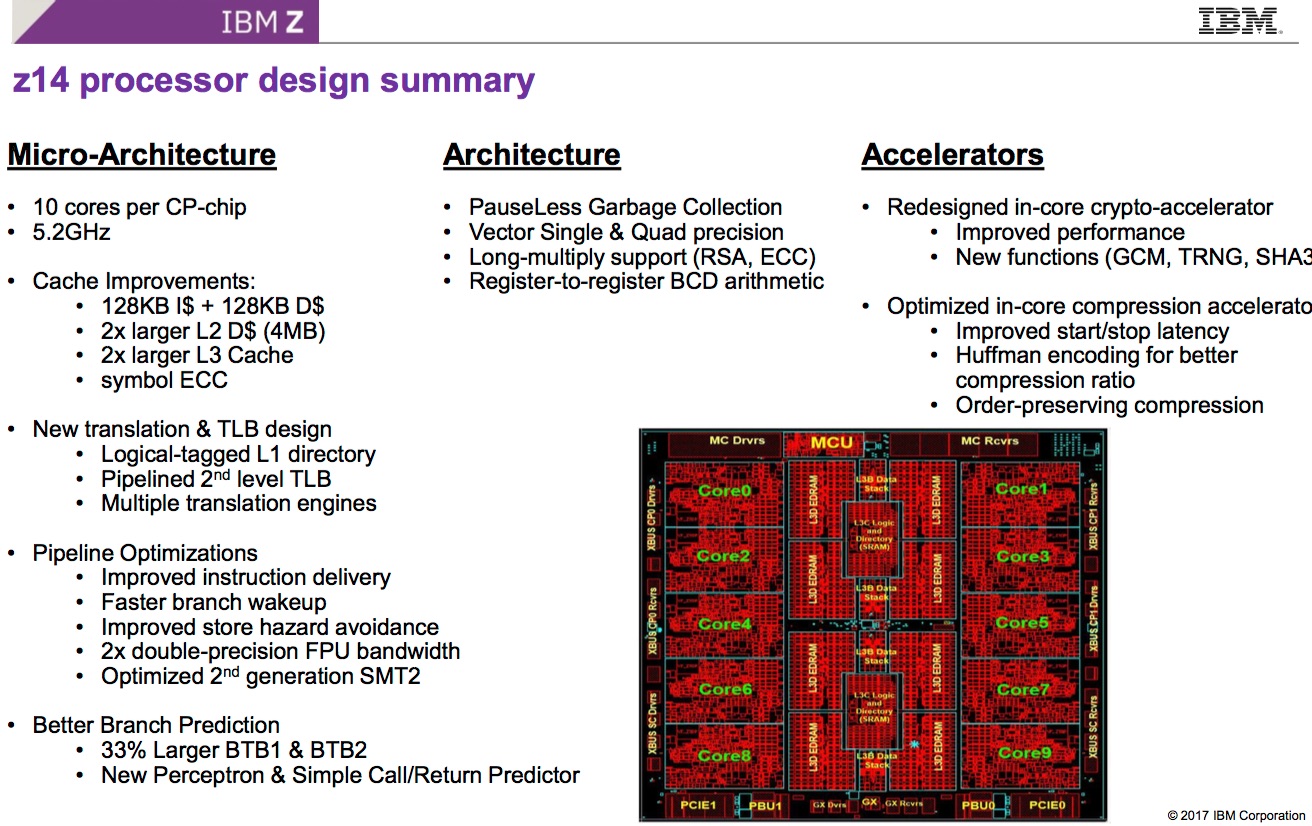 CS 61c
23
Lecture 2: C Programming Language
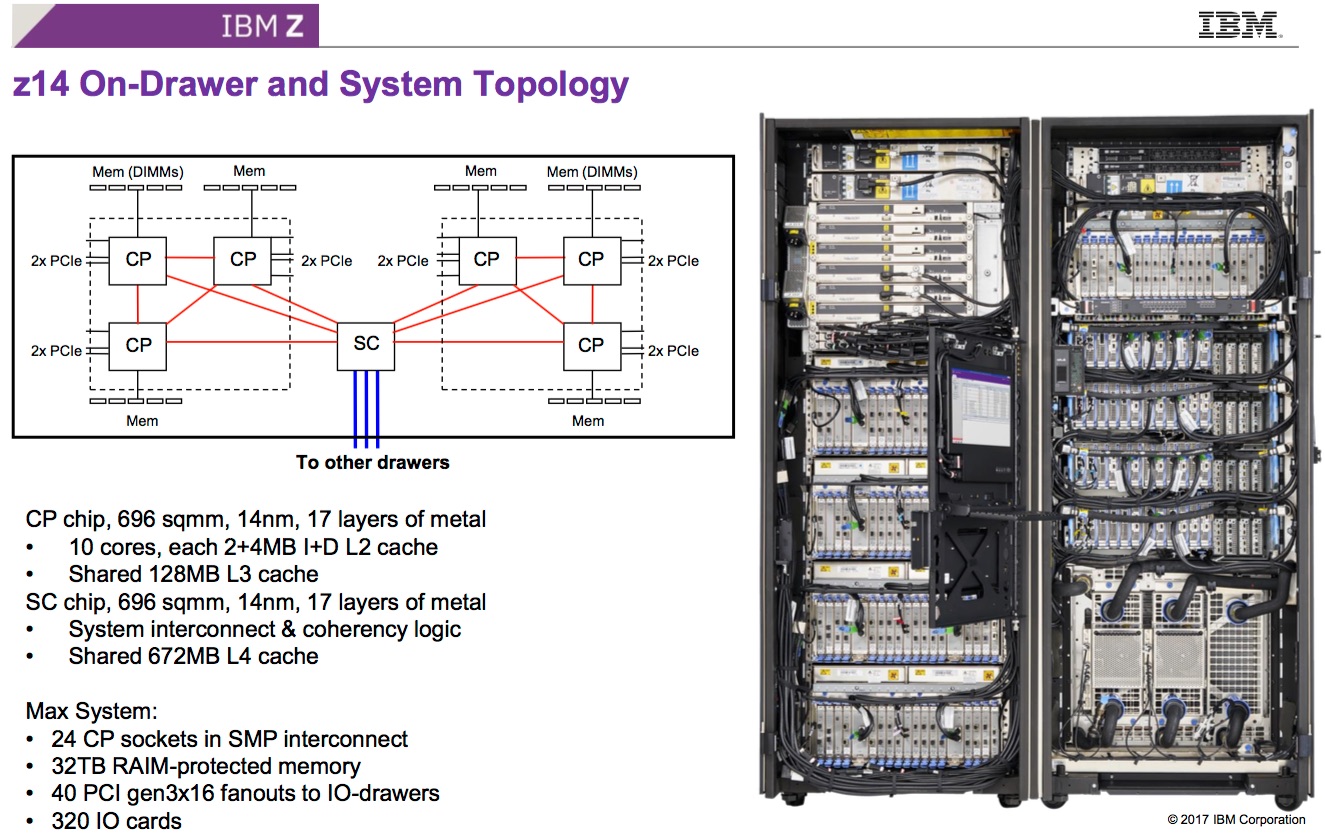 CS 61c
24
Lecture 2: C Programming Language
Break!
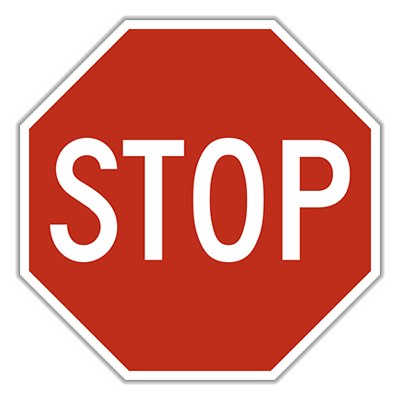 Fall 2017 - Lecture #2
8/29/17
25
Agenda
Numbers wrap-up
This is not on the exam!
Break
C Primer
Administrivia, Break
C Type declarations
And in Conclusion, …
CS 61c
Lecture 2: C Programming Language
26
Levels of Representation
temp = v[k];
v[k] = v[k+1];
v[k+1] = temp;
High Level LanguageProgram (e.g., C)
Current Focus
Compiler
Anything can be representedas a number, i.e., data or instructions
lw	  t0, 0(s2)
lw	  t1, 4(s2)
sw	  t1, 0(s2)
sw	  t0, 4(s2)
Assembly  Language Program (e.g., RISC-V)
Assembler
0000 1001 1100 0110 1010 1111 0101 1000
1010 1111 0101 1000 0000 1001 1100 0110 
1100 0110 1010 1111 0101 1000 0000 1001 
0101 1000 0000 1001 1100 0110 1010 1111
Machine  Language Program (RISC-V)
Machine Interpretation
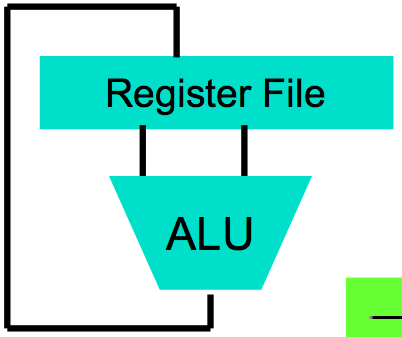 Hardware Architecture Description(e.g., block diagrams)
Architecture Implementation
Logic Circuit Description(Circuit Schematic Diagrams)
27
[Speaker Notes: Early computers (even the PDP-11 at times) were programmed in binary. 
We are going to do this also in 61C.
But …]
Introduction to C“The Universal Assembly Language”
Languages used in 61C:
C
Assembly
Python used in two labs
Prior programming experience helpful, e.g.
Java
C++
CS 61c
Lecture 2: C Programming Language
28
[Speaker Notes: Assembly is different for each computer architecture.
E.g. ARM, i86, RISC-V.
C is rather close to assembly, but almost independent of architecture:
E.g. a C program written on RISC-V runs with few or no changes on ARM.]
Survey
Who has never written a program in
Java
or
 C, C++, Objective-C
?
CS 61c
Lecture 2: C Programming Language
29
Hello World
C
Java
CS 61c
Lecture 2: C Programming Language
30
[Speaker Notes: No classes in C
Just functions ”function oriented language”]
Compilation & Running
$ gcc HelloWorld.c              
$ ./a.out
Hello World!
$
CS 61c
Lecture 2: C Programming Language
31
C Compilation Simplified Overview(more later in course)
foo.c
bar.c
C source files (text)
Compiler
Compiler
Compiler/assembler combined here
foo.o
bar.o
Machine code object files
Linker
lib.o
Pre-built object file libraries
a.out
Machine code executable file
CS 61c
Lecture 2: C Programming Language
32
Compilation versus Interpretation
C (compiled)
Python (interpreted)
Compiler (& linker) translates source into machine language
Machine language program is loaded by OS and directly executed by the hardware
Interpreter is written in some high-level language (e.g. C) and translated into machine language
Loaded by OS and directly executed by processor
Interpreter reads source code (e.g. Python) and “interprets” it
CS 61c
Lecture 2: C Programming Language
33
Java “Byte Code”
Java compiler (javac) translates source to “byte code”
“Byte code” is a particular assembly language
Just like i86, RISC-V, ARM, …
Can be directly executed by appropriate machine
implementations exist(ed), not commercially successful
More typically, “byte code” is
interpreted on target machine (e.g. i86) by java program
compiled to target machine code (e.g. by JIT)
Program runs on any computer with a “byte code” interpreter (more or less)
CS 61c
Lecture 2: C Programming Language
34
Compilation
Excellent run-time performance: 
Much faster than interpreted code (e.g. Python)
Usually faster than Java (even with JIT)
Note: Computers only run machine code
Compiled application program, or
Interpreter (that interprets source code)
CS 61c
Lecture 2: C Programming Language
35
Compilation: Disadvantages
Compiled files, including the executable, are
architecture-specific, depending on processor type 
e.g., RISC-V vs. ARM
and the operating system 
e.g., Windows vs. Linux
Executable must be rebuilt on each new system
I.e., “porting your code” to a new architecture
“Change  Compile  Run [repeat]” iteration cycle can be slow during development
Recompile only parts of program that have changed
Tools (e.g. make) automate this
CS 61c
Lecture 2: C Programming Language
36
[Speaker Notes: 28:07]
C Dialects
$ gcc x.c
$ gcc –ansi –Wpedantic x.c
CS 61c
Lecture 2: C Programming Language
37
[Speaker Notes: C not as standardized as e.g. java
Dialect set by compiler options, e.g. 
One aptly named “pedantic”
Many (more or less standardized) versions
Could be reason when getting weird compiler errors]
C Pre-Processor (CPP)
Compiler
foo.i
CPP
foo.c
C source files pass through macro processor, CPP, before compilation
CPP replaces comments with a single space
CPP commands begin with “#”
#include “file.h” /* Inserts file.h */
#include <stdio.h> /* Loads from standard loc */
#define M_PI (3.14159) /* Define constant */
#if/#endif /* Conditional inclusion of text */
Use –save-temps option to gcc to see result of preprocessing
Full documentation at: http://gcc.gnu.org/onlinedocs/cpp/
CS 61c
Lecture 2: C Programming Language
38
[Speaker Notes: mainly historic relevance
use language features where available, e.g. const rather than #define
most common: #include]
Agenda
Numbers wrap-up
This is not on the exam!
Break
C Primer
Administrivia, Break
C Type declarations
And in Conclusion, …
CS 61c
Lecture 2: C Programming Language
39
Administratrivia
Notify us of all known variances
DSP special accommodations: Email head TA (Steven Ho)
Exam conflicts: Fill out the form on Piazza(special accommodations can be made only in exceptional cases)
If you cannot get an instructional account, email head TA
Notify head TA by Tuesday, 9/5/2017
see http://www-inst.eecs.berkeley.edu/~cs61c/fa17/
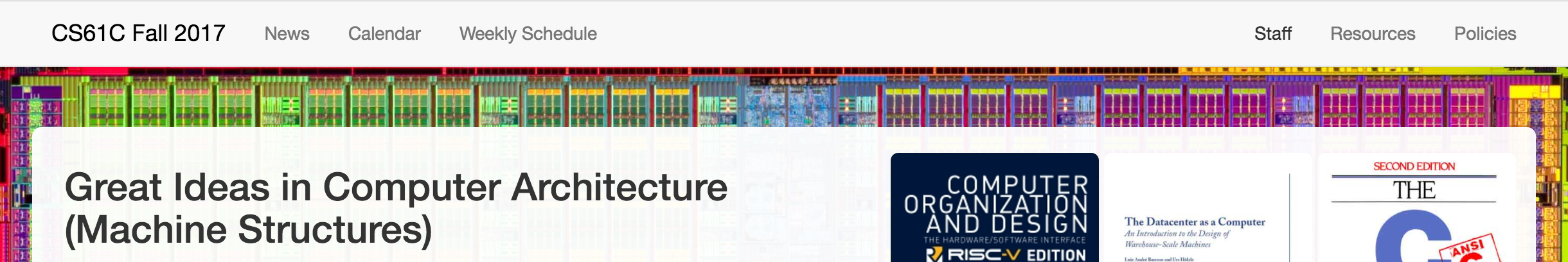 CS 61c
Lecture 2: C Programming Language
40
[Speaker Notes: We absolutely need the early notification to plan ahead, for example to reserve rooms.

We try to accommodate you,
but have very limited resources. 
Because of this, we have to concentrate our resources.]
Break!
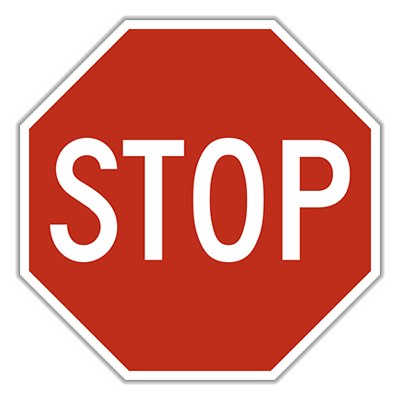 Fall 2017 - Lecture #2
8/29/17
41
Agenda
Numbers wrap-up
This is not on the exam!
Break
C Primer
Administrivia, Break
C Type declarations
And in Conclusion, …
CS 61c
Lecture 2: C Programming Language
42
Typed Variables in C
Declare before use
Type cannot change
Like Java
int a = 4;  
float f = 1.38e7;
char c = ‘x’;
CS 61c
Lecture 2: C Programming Language
43
Constants and Enummerations in C
Constants
Assigned in typed declaration, cannot change
E.g.
const float pi = 3.1415;
const unsigned long addr = 0xaf460;
Enumerations
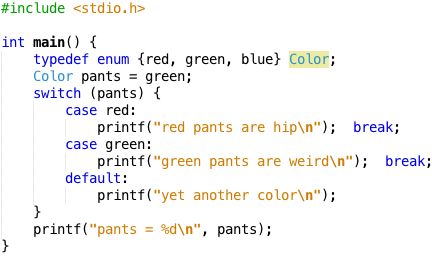 44
Integers: Python vs. Java vs. C
C: int 
integer type that target processor works with most efficiently
Only guarantee: 
sizeof(long long) ≥ sizeof(long) ≥ sizeof(int) ≥ sizeof(short)
Also, short >= 16 bits, long >= 32 bits
All could be 64 bits
Impacts portability between architectures
CS 61c
Lecture 2: C Programming Language
45
[Speaker Notes: C: The actual size of integer types varies by implementation. The only guarantee is that the long long is not smaller than long, which is not smaller than int, which is not smaller than short. Also, int should be the integer type that the target processor is most efficient working with. This allows great flexibility: for example, all types can be 64-bit.]
Variable Sizes: Machine Dependent!
sizeof ... (bytes) 
char:         1
short:        2
int:          4
unsigned int: 4
long:         8
long long:    8
float:        4
double:       8
CS 61c
Lecture 2: C Programming Language
46
[Speaker Notes: bytes 8 bits (modern computers)
try on other computers (Arduino, anyone?)]
Boolean
No boolean datatype in C 
Declare if you wish:
typedef int boolean;
const boolean false = 0;
const boolean true = 1;
What evaluates to FALSE in C?
0 (integer)
NULL (a special kind of pointer: more on this later)
What evaluates to TRUE in C?
Anything that isn’t false is true
Similar to Python: 	only 0’s or empty sequences are false,  everything else is true!
CS 61c
Lecture 2: C Programming Language
47
Functions in C
int number_of_people() {
  return 3;
}

void news() {
  printf(”no news”);
}

int sum(int x, int y) {
	return x + y;
}
Like Java
Declare return & argument types
void for no value returned
Functions MUST be declared before they are used
CS 61c
Lecture 2: C Programming Language
48
Uninitialized Variables
Code
Output
$ gcc test.c

$ ./a.out
x = 0
x = 16807
x = -4
x = 282475249
x = -16
CS 61c
Lecture 2: C Programming Language
49
[Speaker Notes: C does not initialize variables
Unlike Java, which sets integer values to zero
Value of initialized variables is totally arbitrary
Can be different each time program is executed
Can result in behavior that is hard to reproduce
Solution: always set initial value (even when not used)]
Struct’s in C
Struct’s are structured groups of variables
A bit like Java classes, but no methods 
E.g.
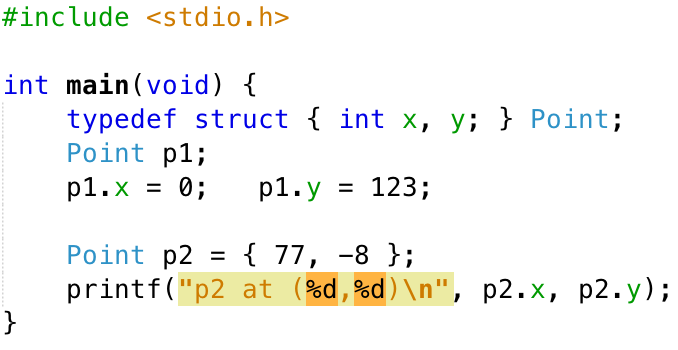 CS 61c
Lecture 2: C Programming Language
50
More C …
Lecture does not cover C completely
You’ll still need your C reference for this course
K&R, The C Programming Language
& other references on the course website

Next few lectures’ focus: 
Pointers & Arrays
Memory management
CS 61c
Lecture 2: C Programming Language
51
[Speaker Notes: Even though C is a simple language, there is more to it than what is covered in the lecture.
E.g. control structures like for loop, an operator precedence.

Consult other resources, e.g. the reference book.

The following two lectures focus on two aspects of C that are particularly relevant to computer architecture and writing fast code:
…]
And In Conclusion,…
Signed integers represented in 2’s complement
C Programming Language
Popular (still!)
Similar to Java, but
no classes
explicit pointers (next lecture)
Beware
variables not initialized
variable size (# of bits) is machine & compiler dependent
C is compiled to machine code
Unlike Python or Java, which are interpreted
Compilation is faster than interpretation
CS 61c
Lecture 2: C Programming Language
52